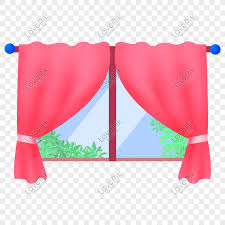 WELCOME
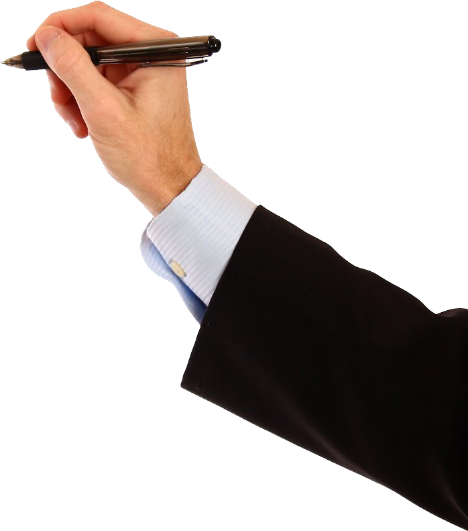 Introduction
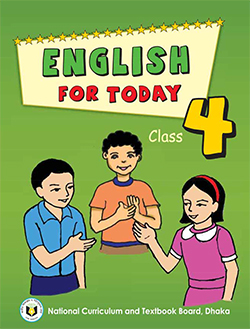 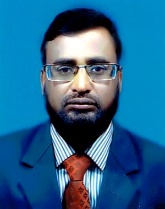 Class:Three
Subject:English
Unit:16
Lesson:3-5
Time:45 mins
Md.Ahsan  Habib
Assistant teacher
33 no decreer char gps
Sadarpur,faridpur
ahsanhabib5183@gmail.com
Learning outcome
Students will be able to-
1.2.1.recognize and read cursive small letters.
1.2.1.write cursive small letters.
Let`s see the video
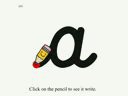 What do we see the vedio?
Cursive small letters
(x-z)
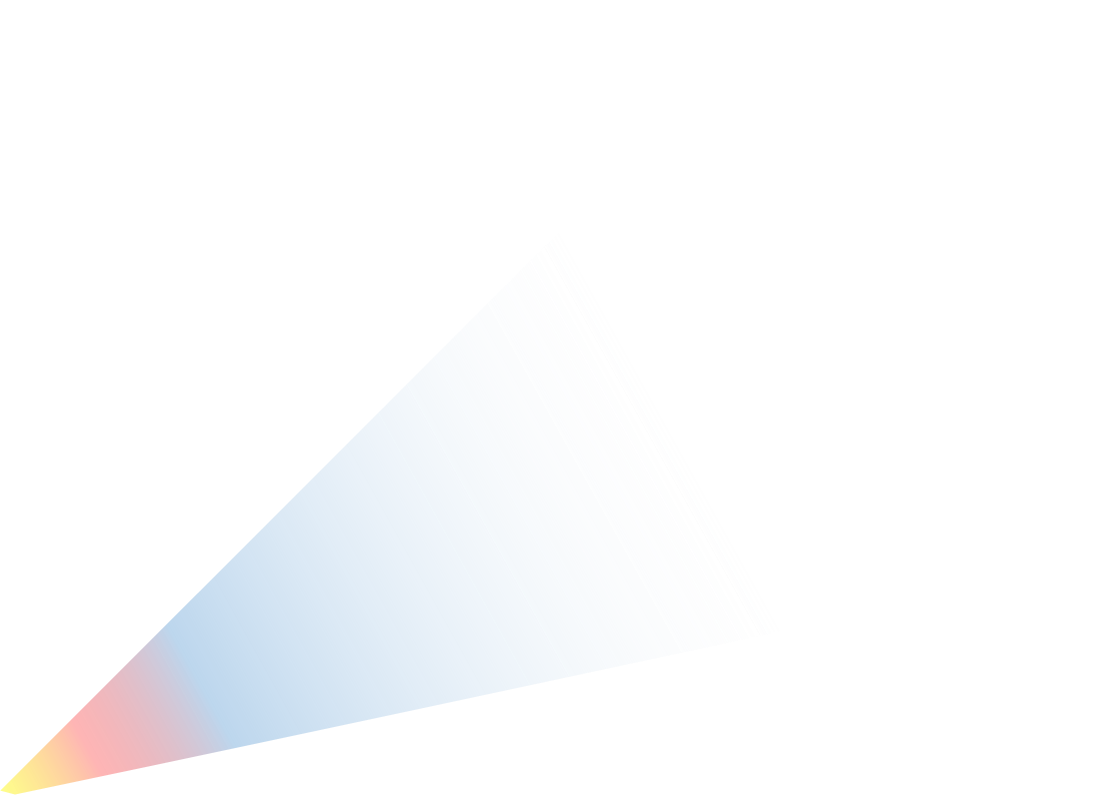 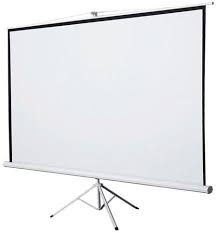 Lesson Declaration
Cursive small
(x-z)
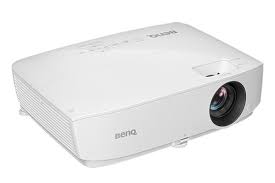 Let`s see how to write cursive
Small letters
মোঃ আহসান হাবীব,সদরপুর,ফরিদপুর-০১৭১৮৯৮৫৮২৮,ahsanhabib5183@gmail.com
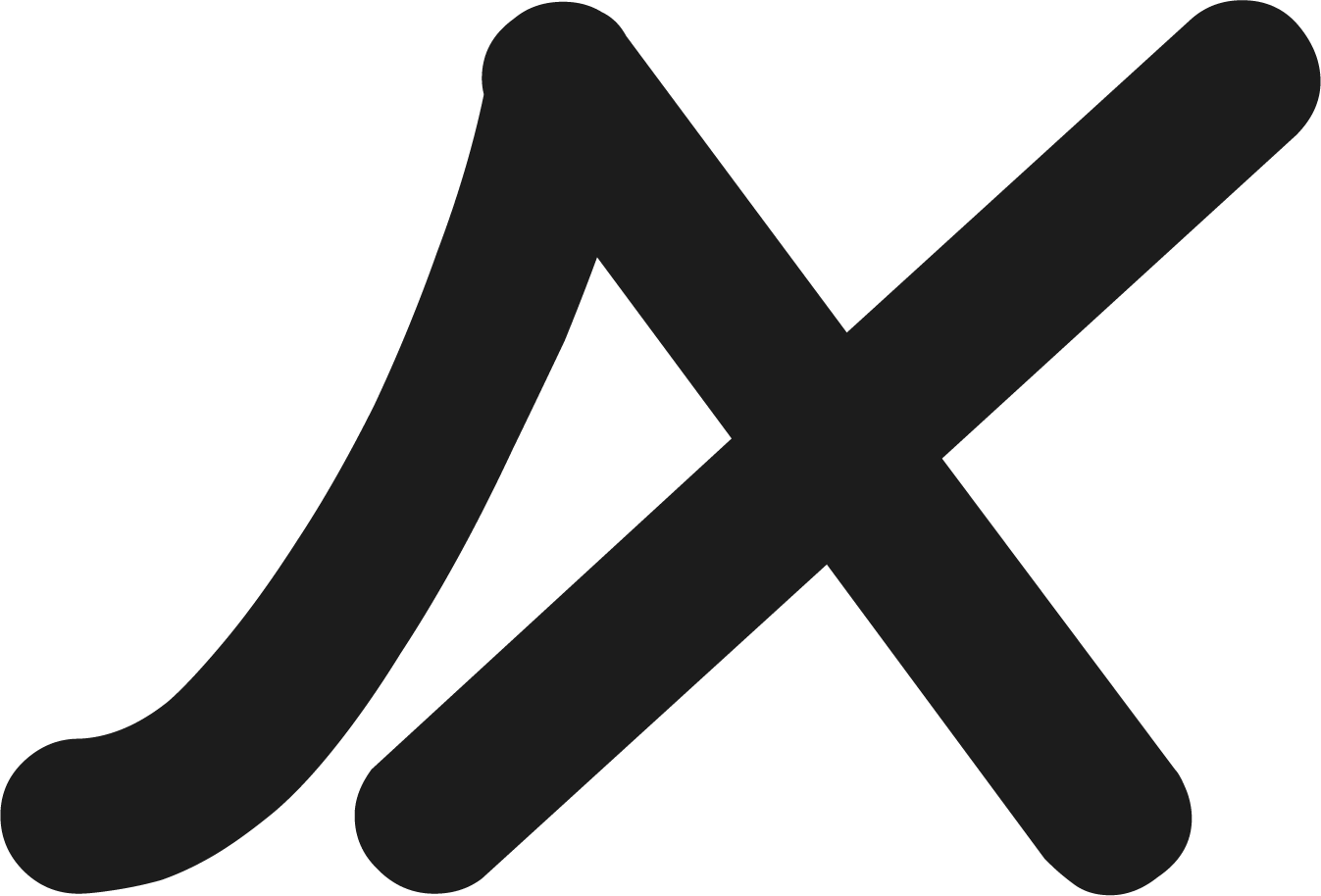 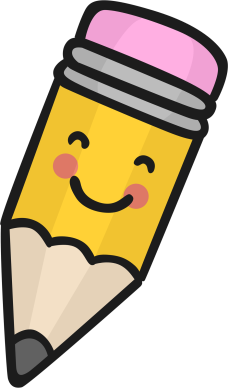 Click on the pencil to see it write.
মোঃ আহসান হাবীব,সদরপুর,ফরিদপুর-০১৭১৮৯৮৫৮২৮,ahsanhabib5183@gmail.com
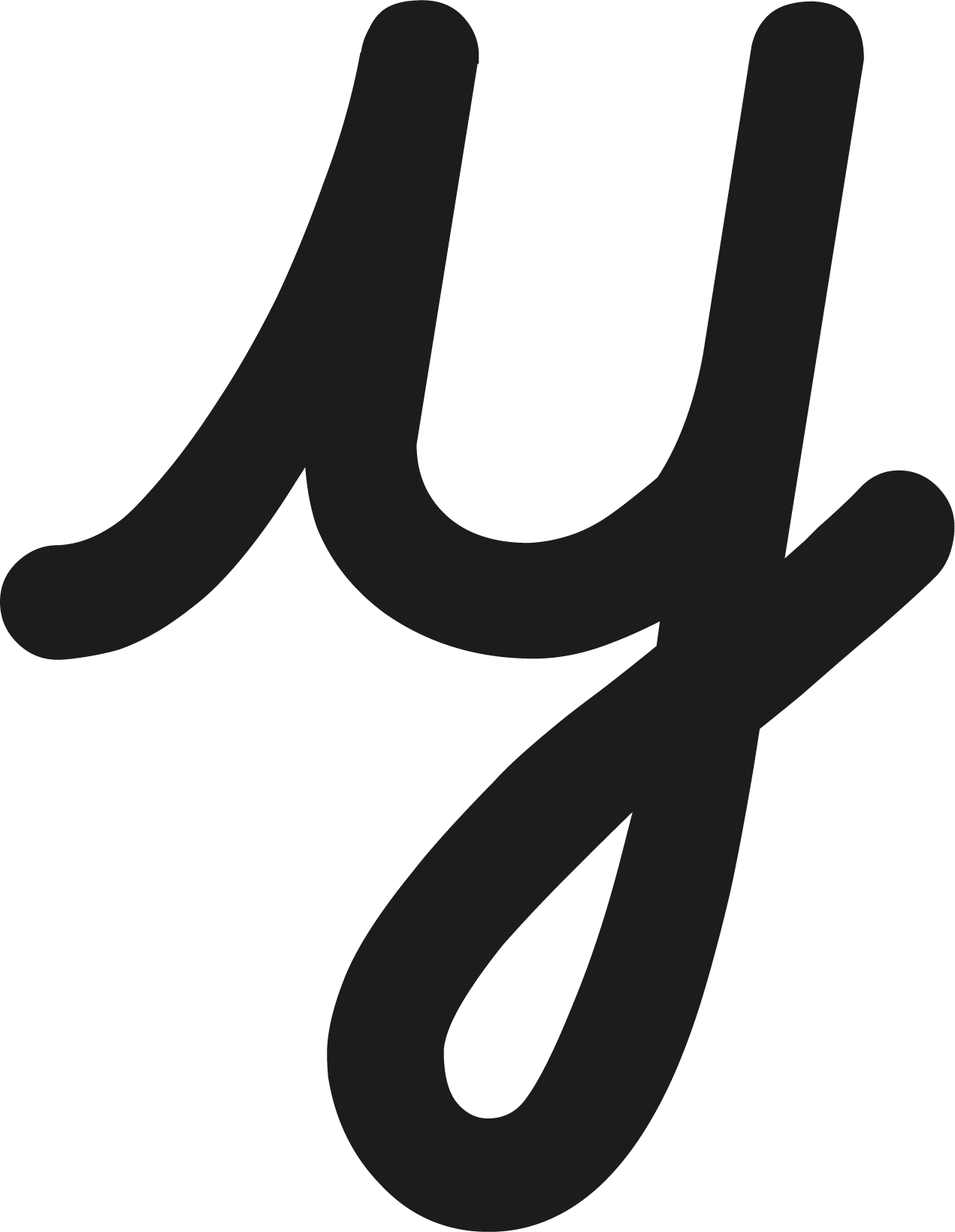 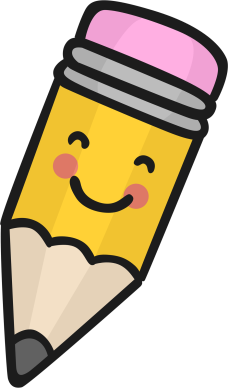 Click on the pencil to see it write.
মোঃ আহসান হাবীব,সদরপুর,ফরিদপুর-০১৭১৮৯৮৫৮২৮,ahsanhabib5183@gmail.com
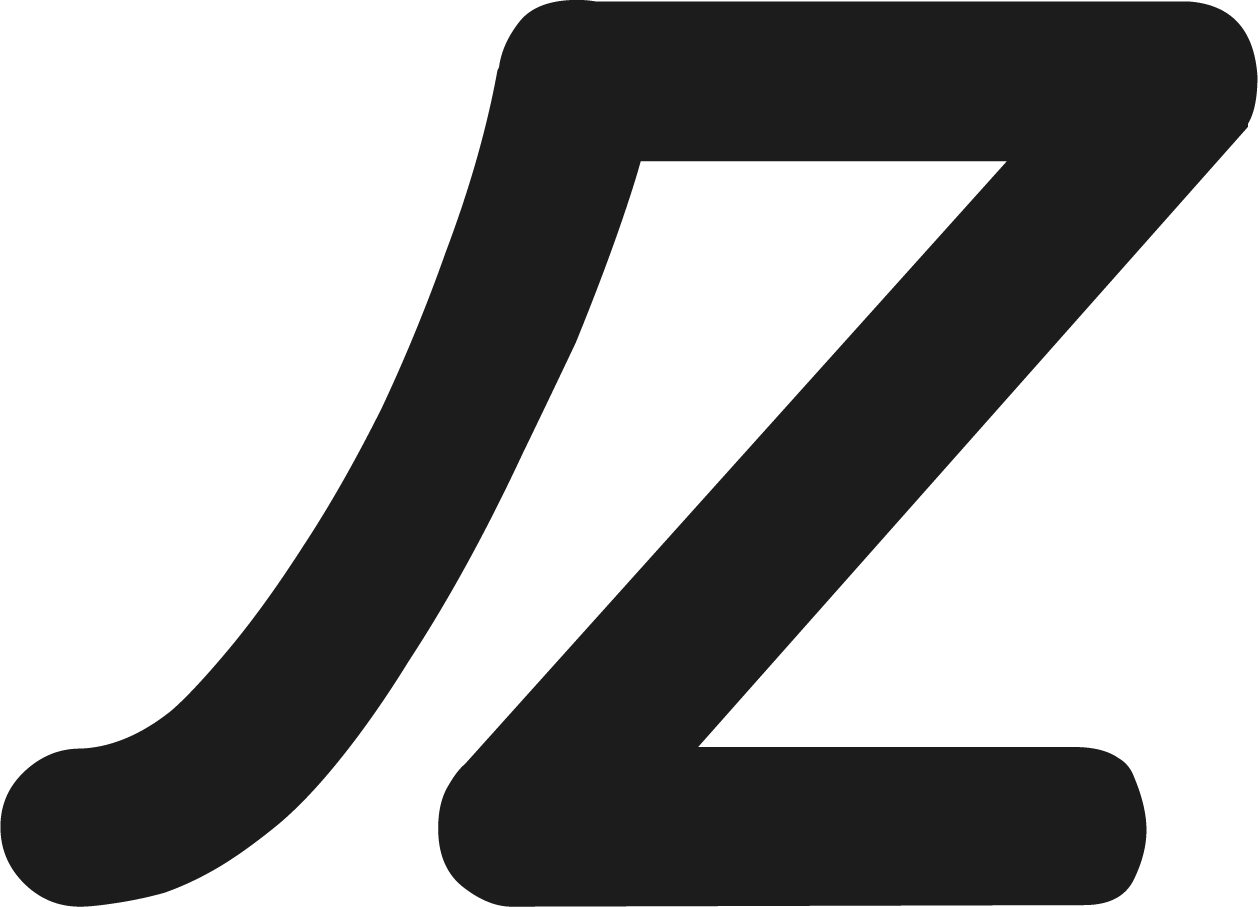 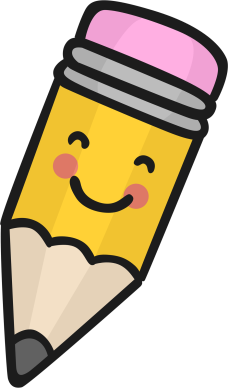 Click on the pencil to see it write.
Look and say.Trace in the air
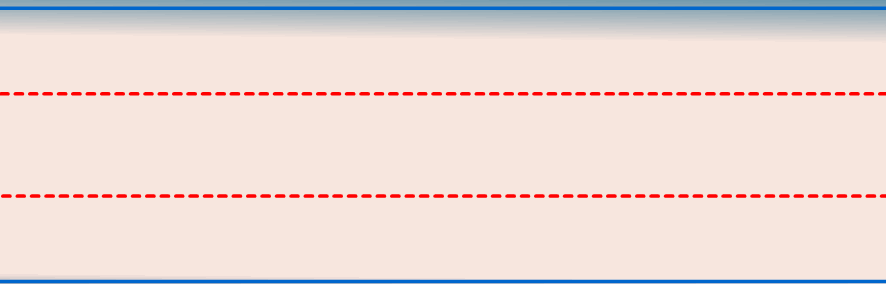 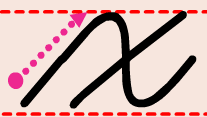 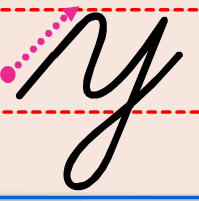 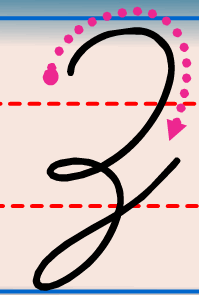 Trace and write.
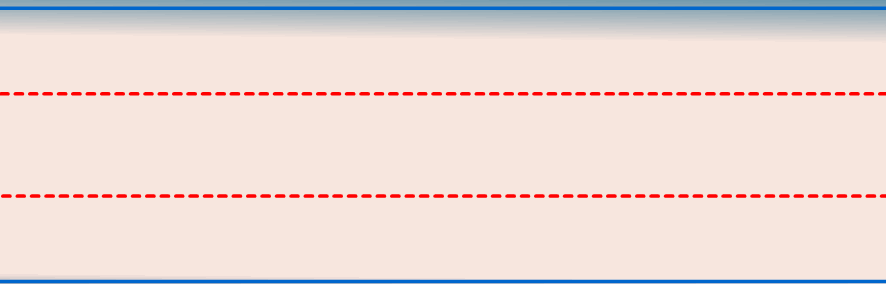 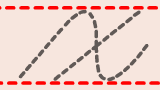 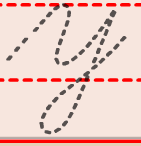 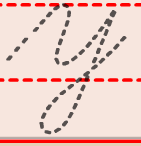 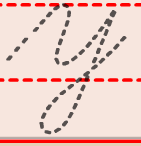 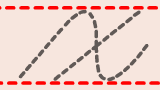 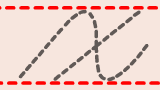 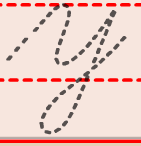 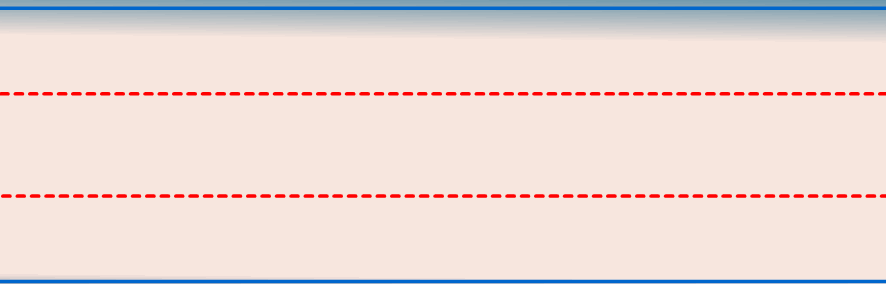 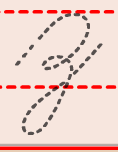 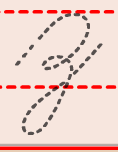 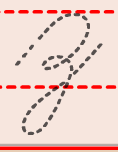 Open at page 33
Look and say.Trace
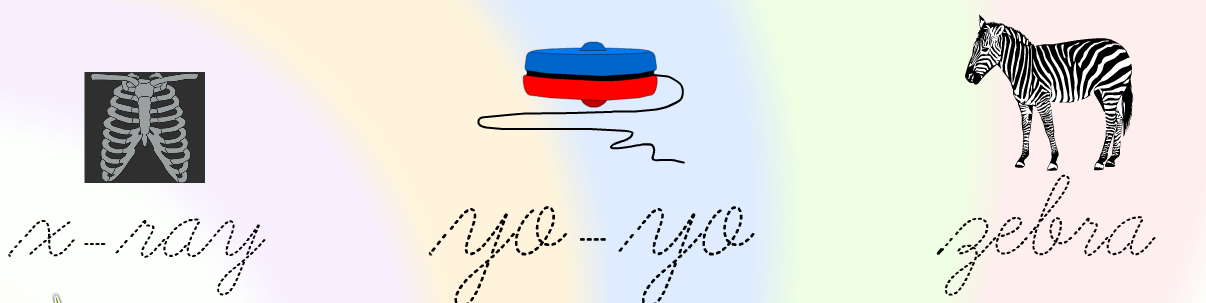 Evaluation
Write cursive small letters x-z
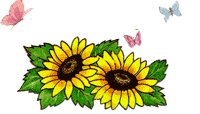 GOODBYE